Cooling installationduring LS2
Ian
2- Sept 2018
Power dissipated on chamber

30W per chamber
 540W per station
1080W per Endcap


6 mini-manifolds for 18 chambers
3 chambers for 1 Mini-Mnifold
Each Mini Manifold has 3 channels
Each channel will me didvide into two.
RE3/1 cooling link to RE3/2
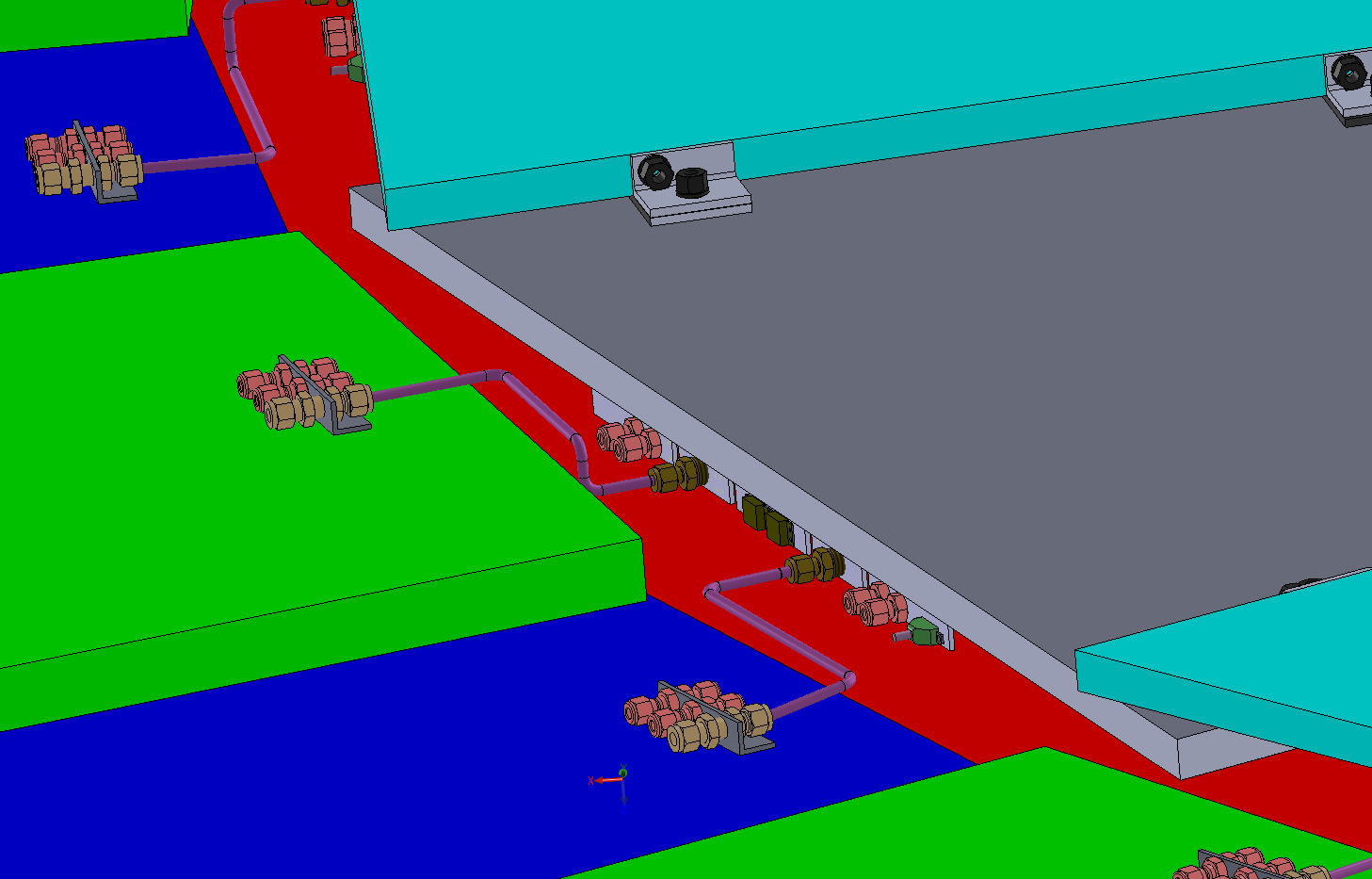 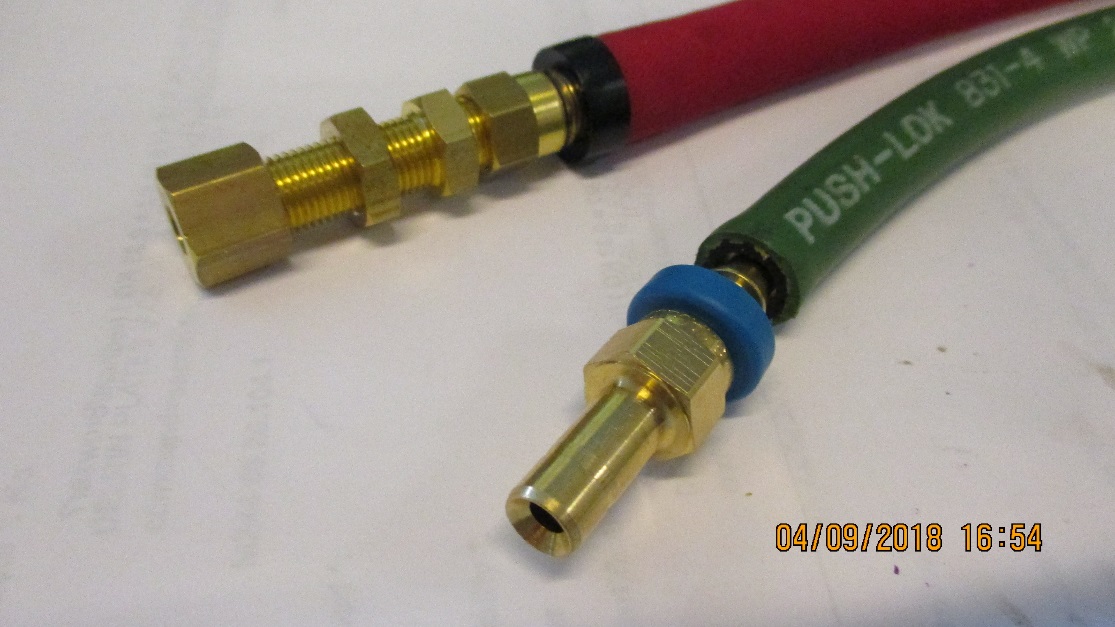 x2 RE3/2 circuits feed x1 RE3/1 chamber
The rigid copper piping will be replaced by flexible hose links to reduce the strain on the unions.
4
RE4/1 Cooling manifolds
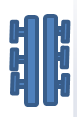 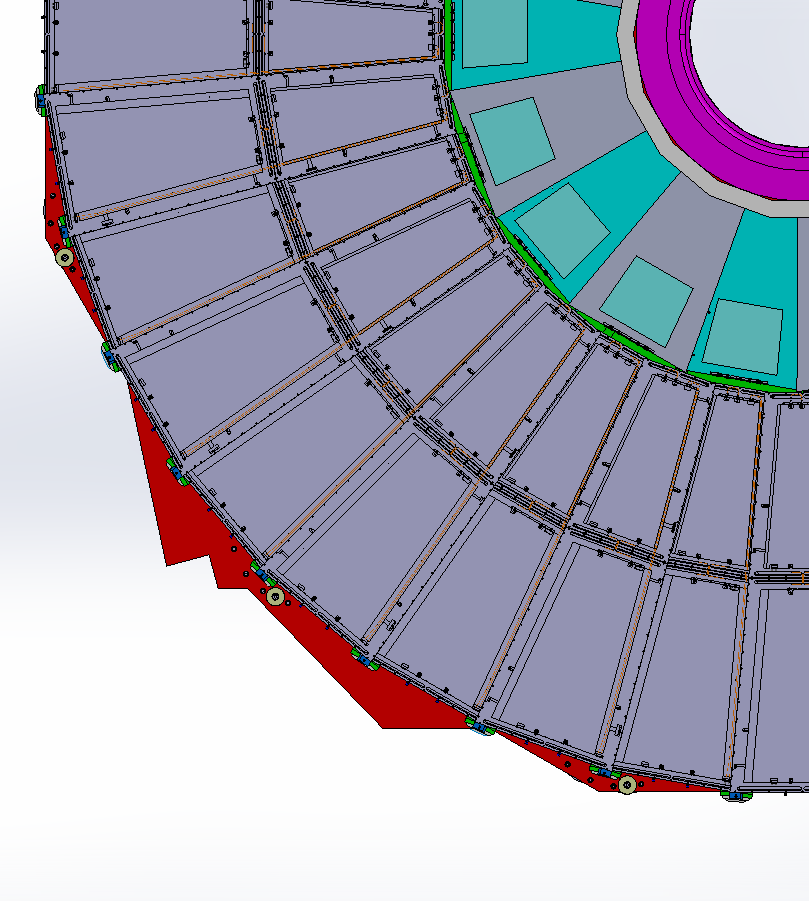 RE4/1
Return
Manifold
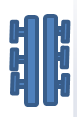 Diagram of 1 channel per 2 chambers. Flexible hose from the “T” mounted on the mini manifold.
The two RE4/1s will also be linked by flexibles.
Supply
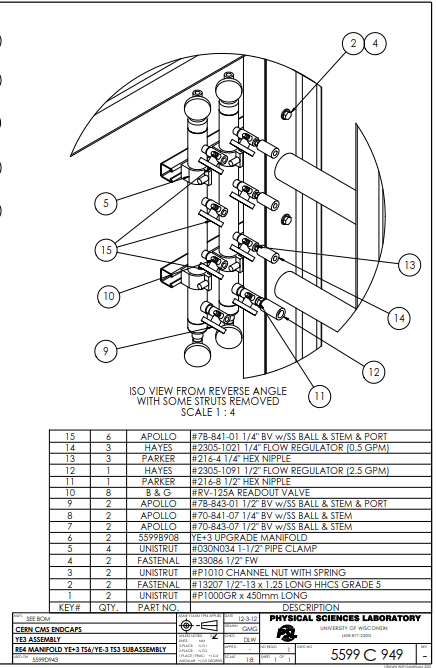 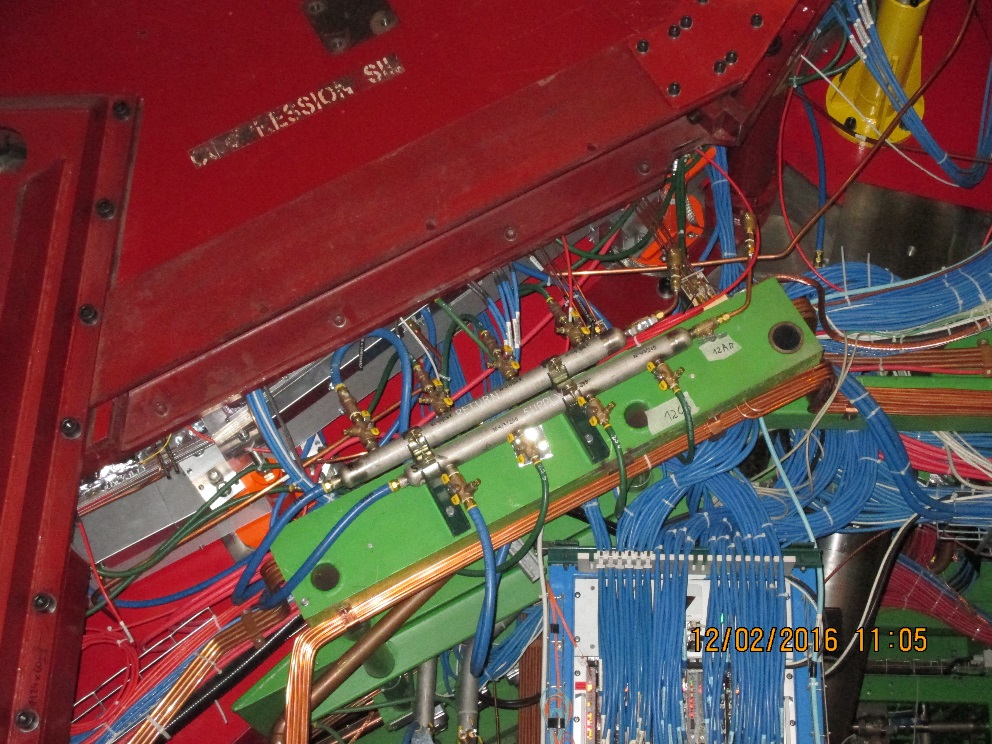 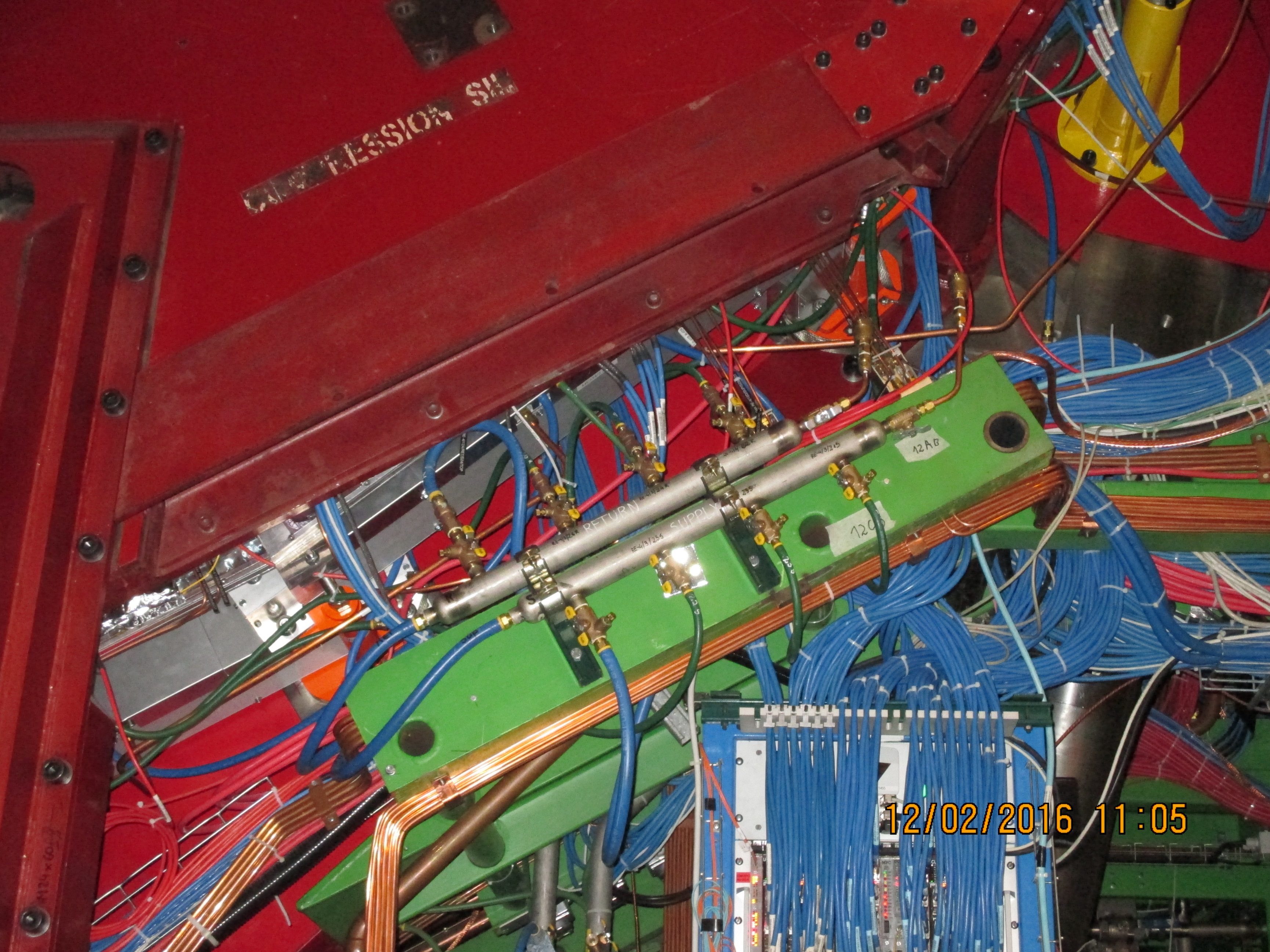 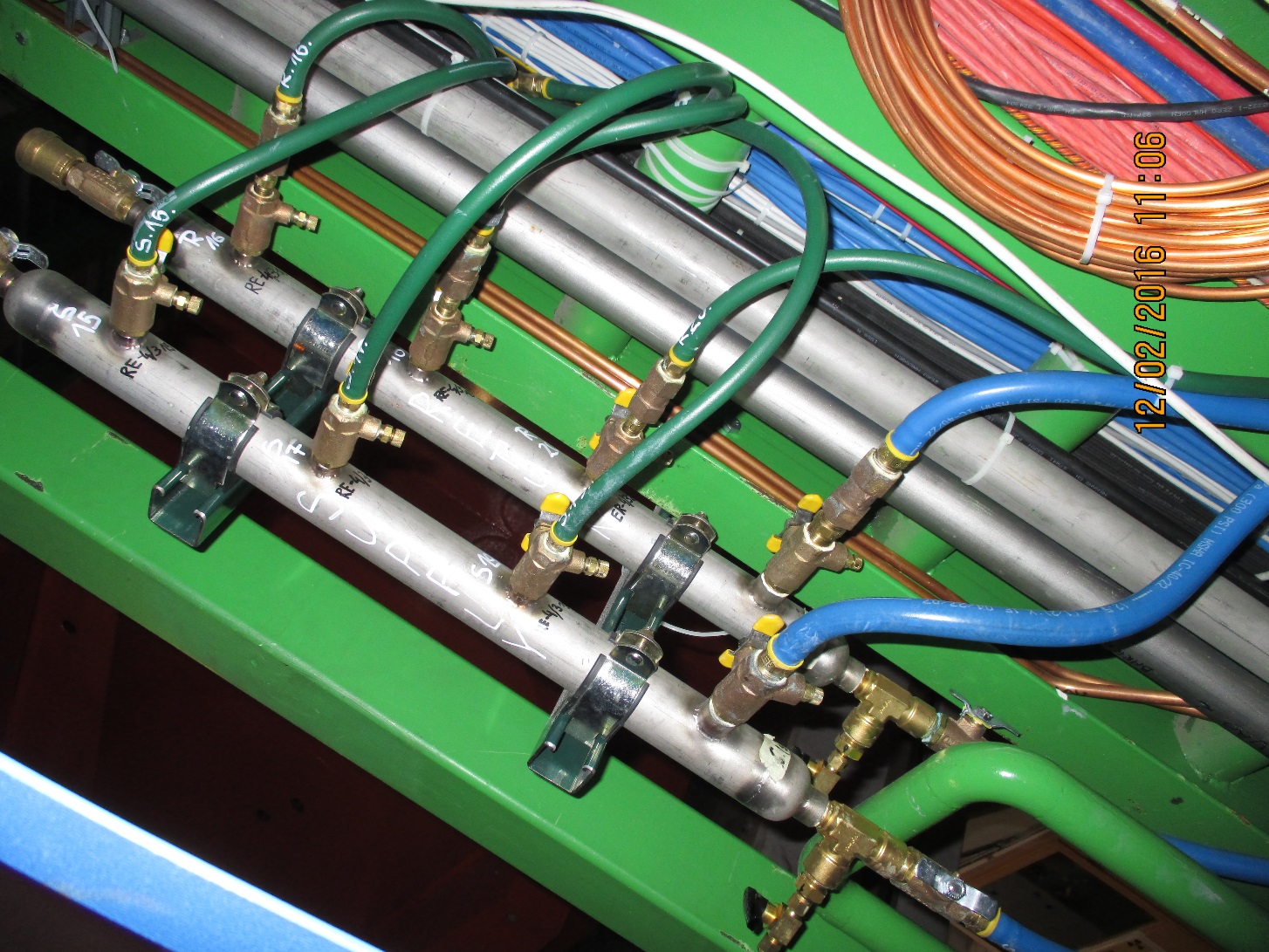 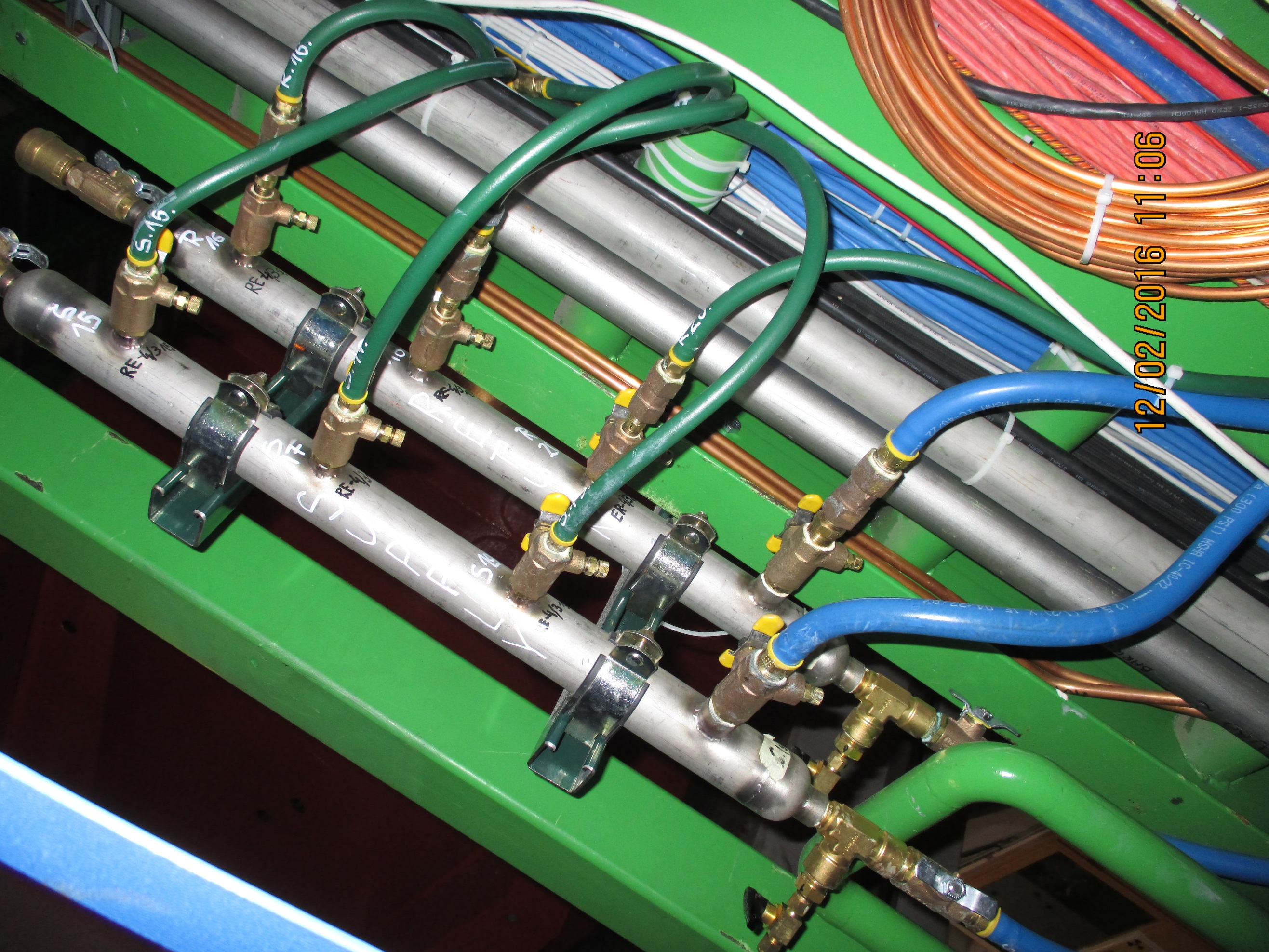